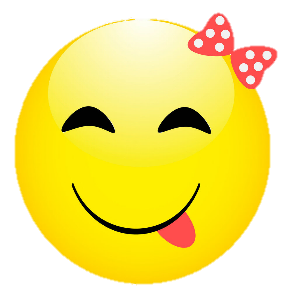 BÀI SOẠN CỦA EM HƯƠNG THẢO – GMAIL: tranthao121004@gmail.com
CÁC THẦY/ CÔ CÓ THỂ CHIA SẺ CHO ĐỒNG NGHIỆP CÙNG KHỐI, CÙNG TRƯỜNG NHƯNG KÍNH MONG QUÝ THẦY/ CÔ KHÔNG GỬI VÀO CÁC HỘI NHÓM ZALO HAY FB, CÁC WEB..... Ạ.
XIN ĐỪNG BUÔN BÁN LẠI BÀI CỦA EM VÌ EM BỎ RẤT NHIỀU CÔNG SỨC, CHẤT XÁM ĐỂ SOẠN RA NHỮNG BÀI GIẢNG NÀY.
EM CHỈ GIAO DỊCH BẰNG DUY NHẤT 1 NICK FB : HƯƠNG THẢO.
LINK FACEBOOK:  https://www.facebook.com/huongthaoGADT
MỌI GIAO DỊCH BẰNG NICK KHÁC ĐỀU LÀ MẠO DANH VÀ LỪA ĐẢO Ạ!
EM XIN CHÂN THÀNH CẢM ƠN! KÍNH CHÚC THẦY/CÔ DẠY TỐT NHÉ!
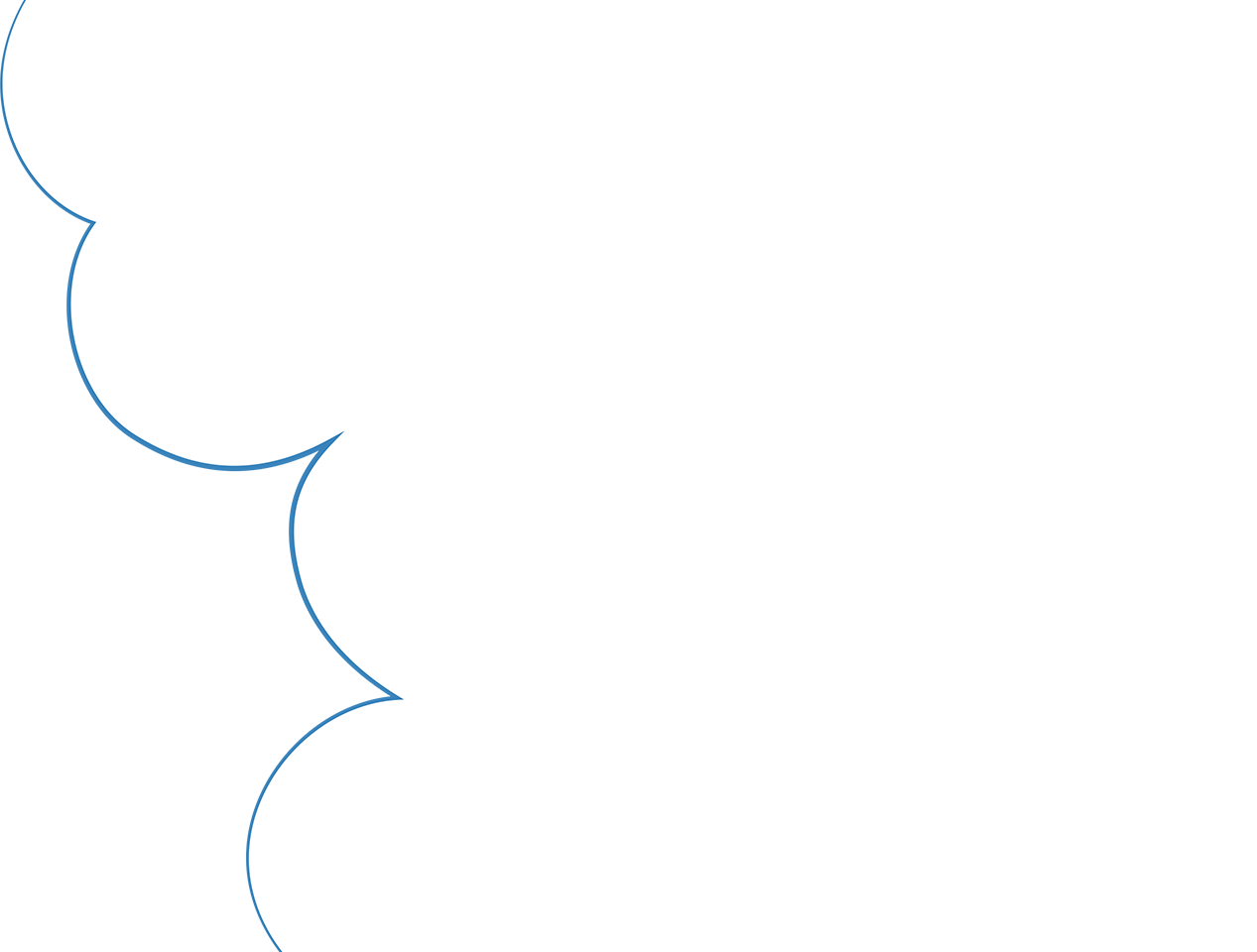 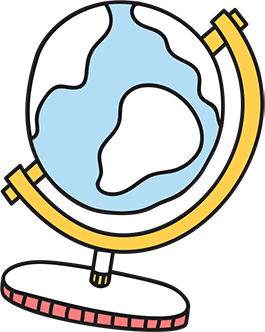 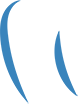 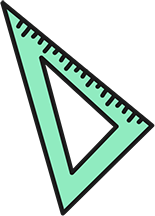 Toán
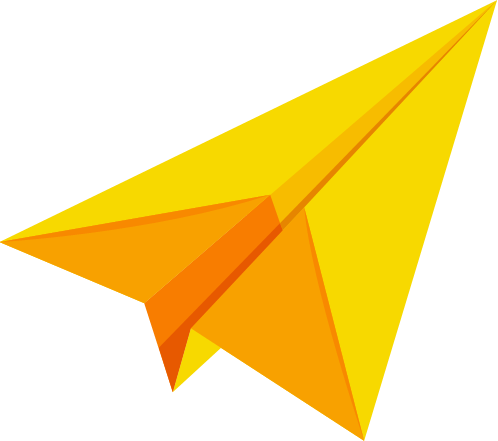 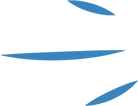 Chủ đề 1:
Ôn tập và bổ sung
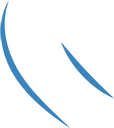 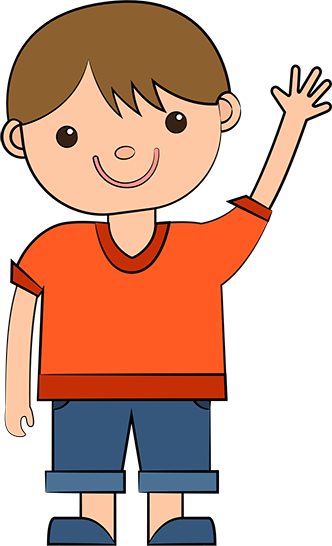 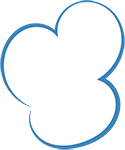 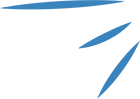 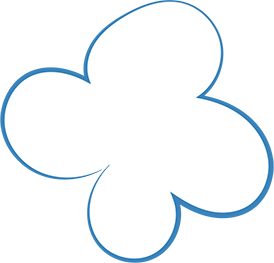 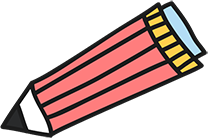 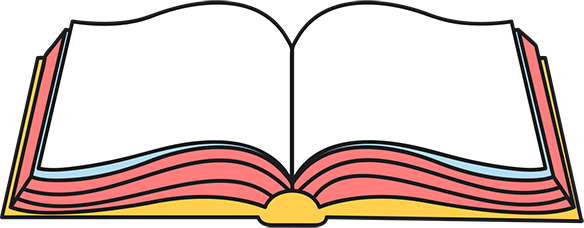 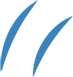 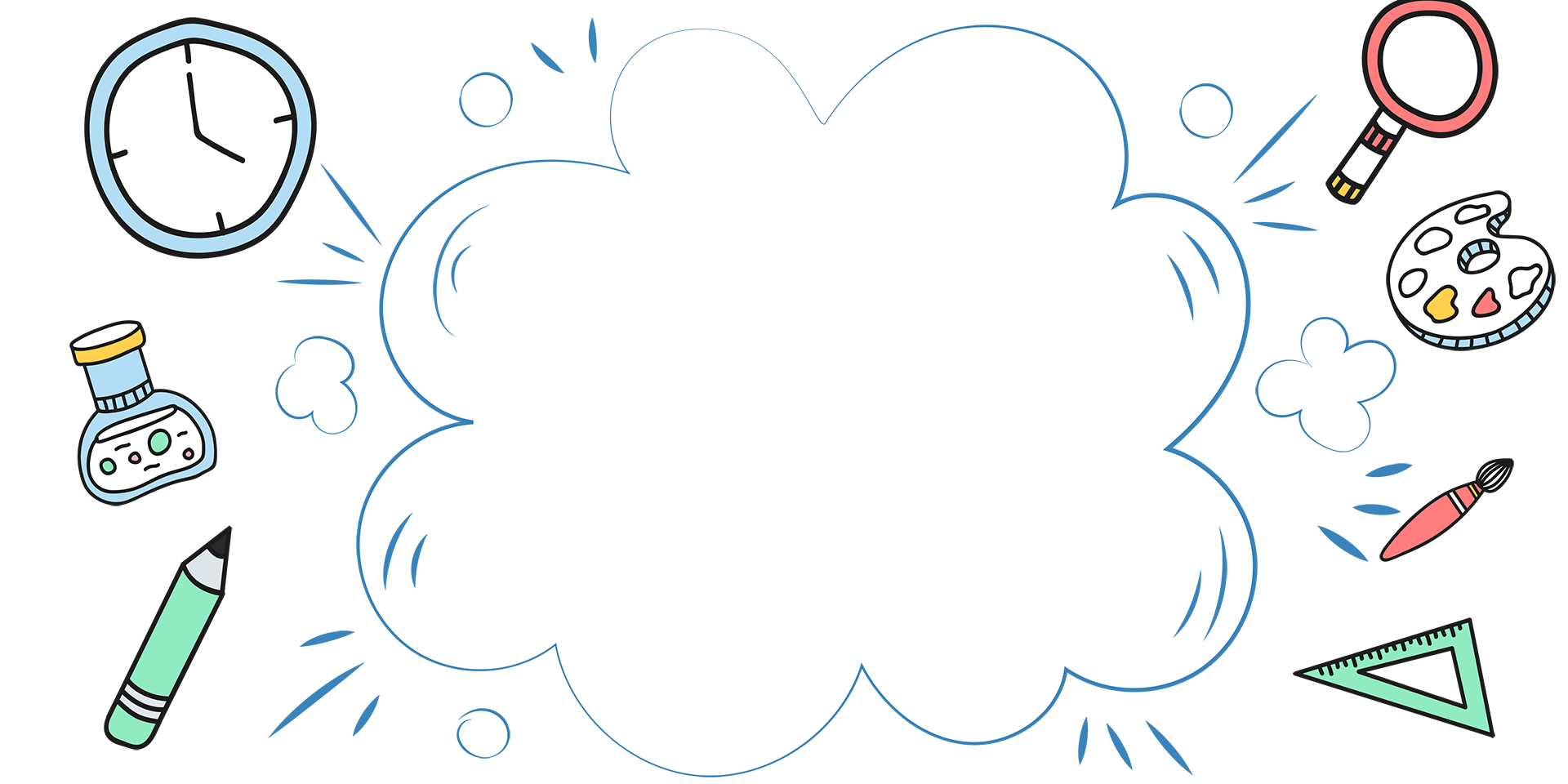 KHỞI ĐỘNG
tranthao121004@gmail.com
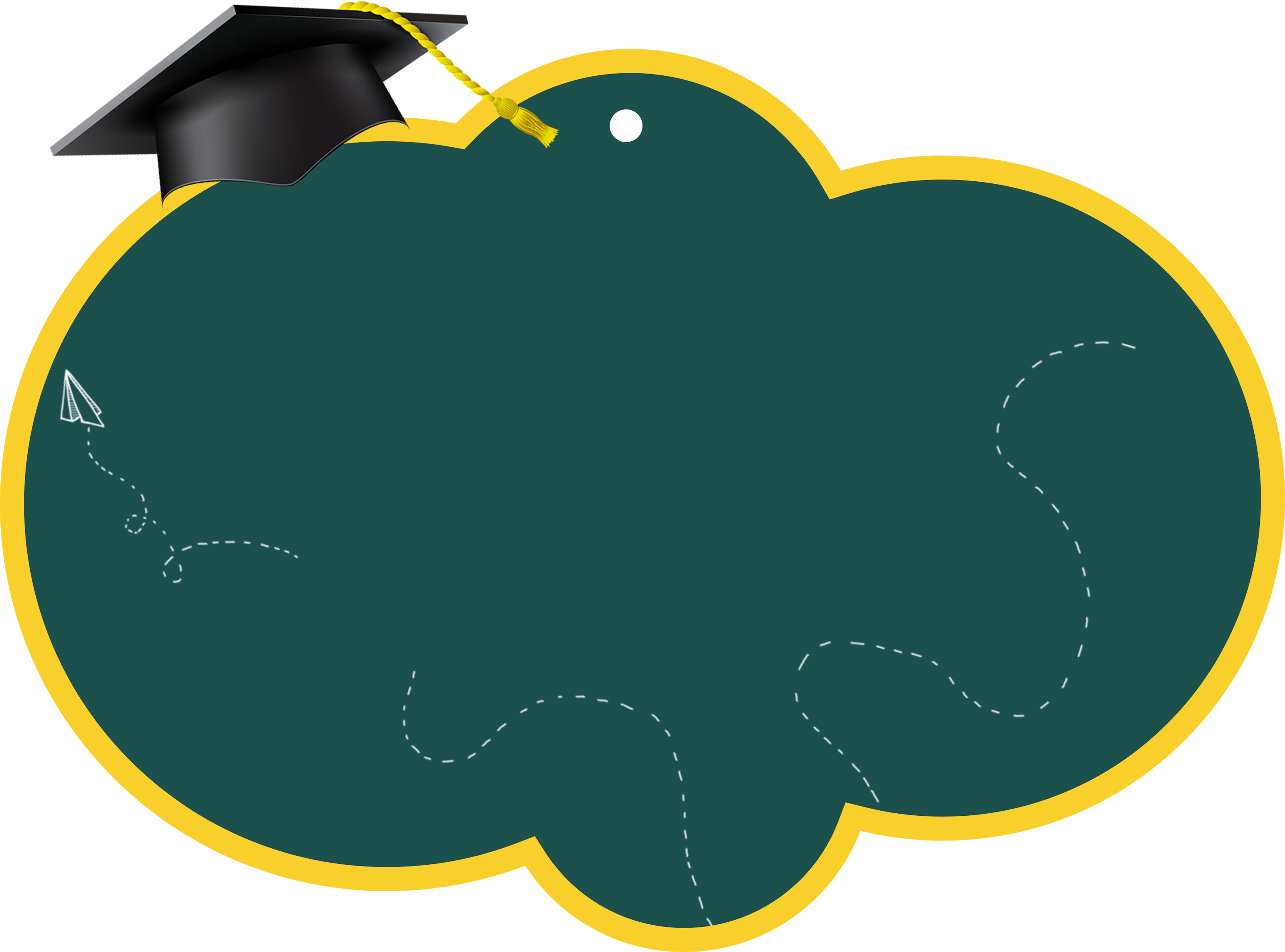 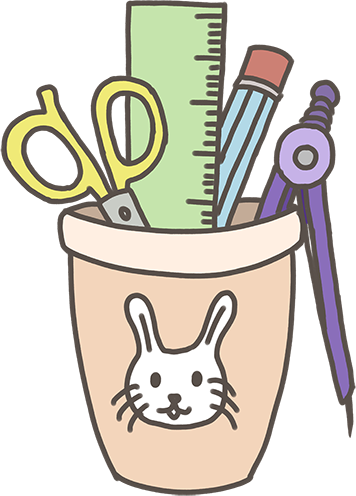 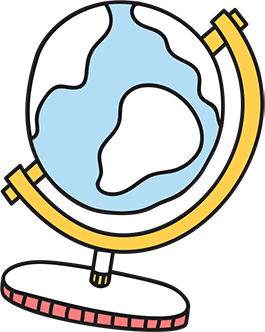 Thứ … ngày … tháng … năm 2022
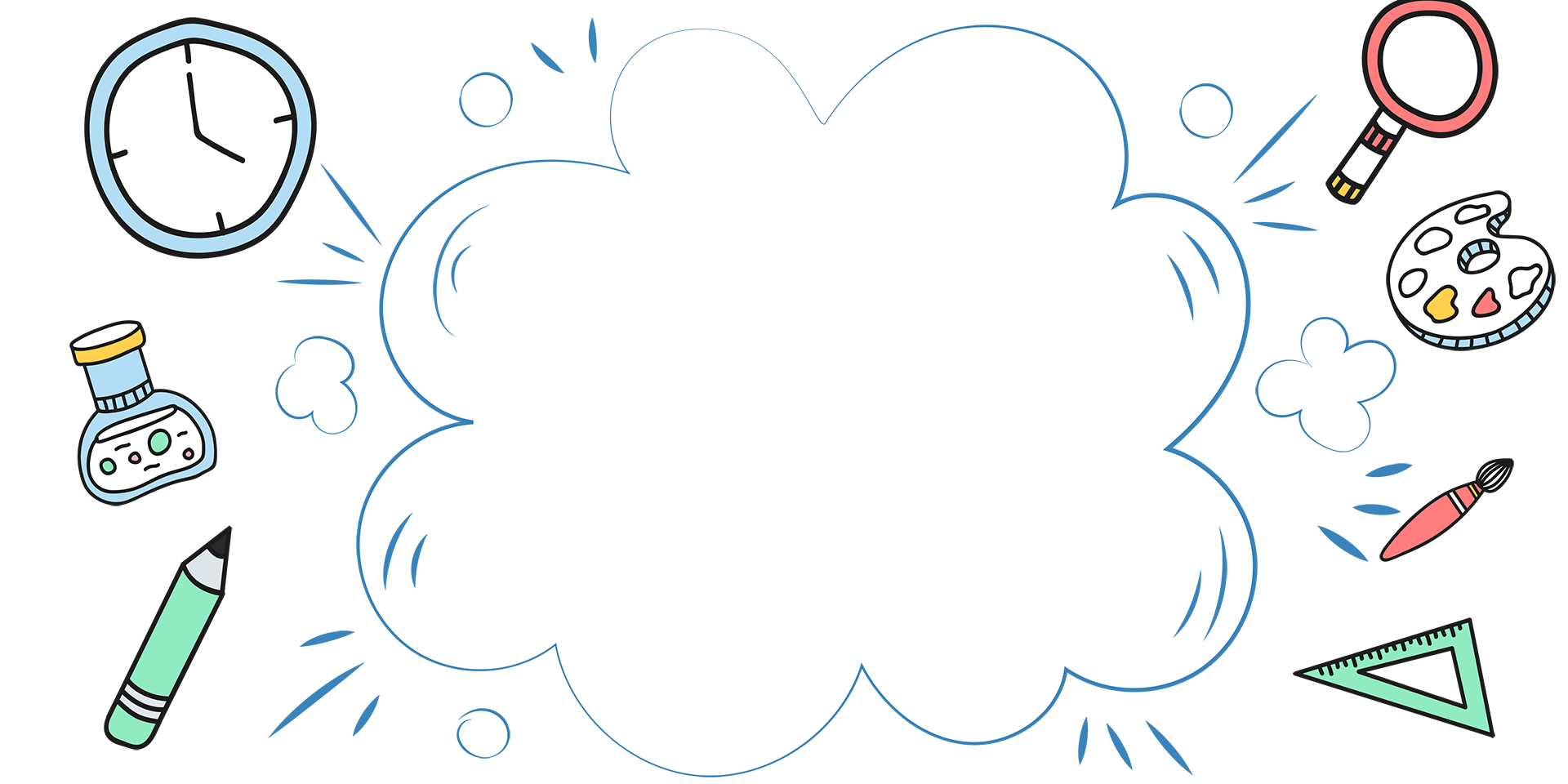 Toán
Bài 1: Ôn tập các số đến 1 000
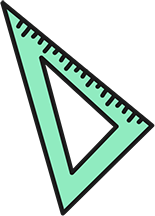 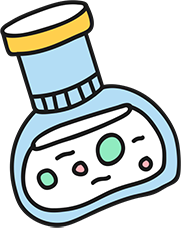 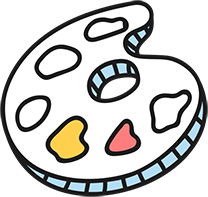 Cùng xem video sau
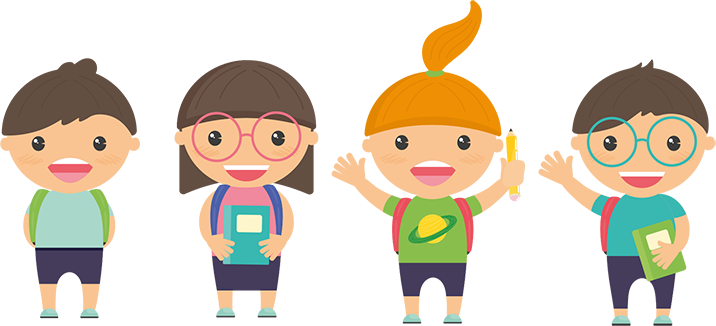 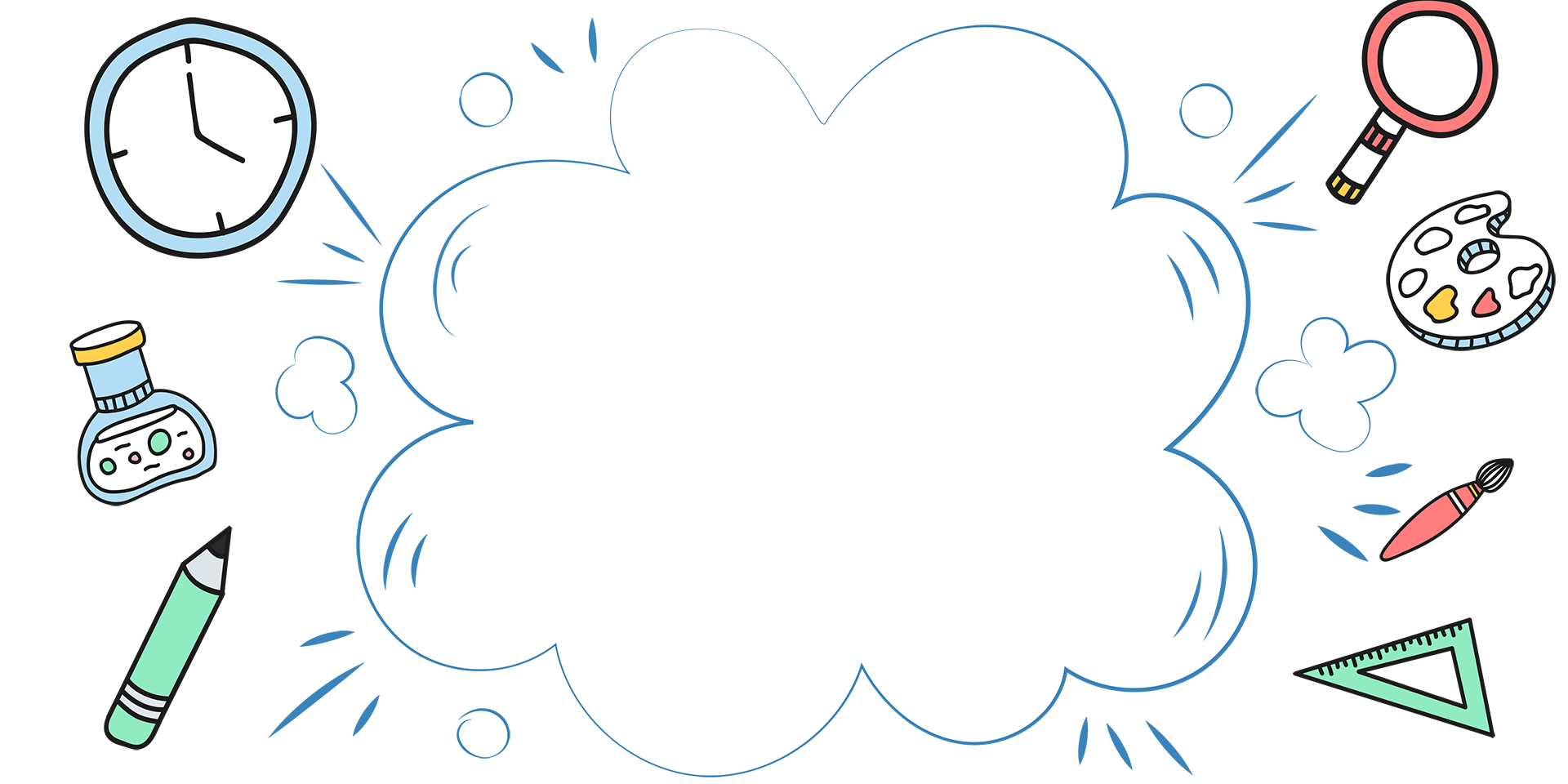 Luyện tập
1
Nêu số và cách đọc số
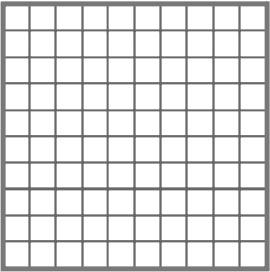 Một trăm ba mươi tư
1
4
3
134
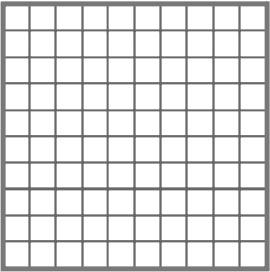 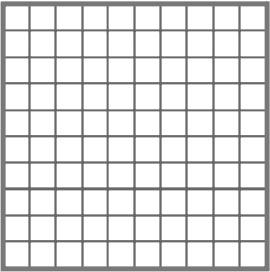 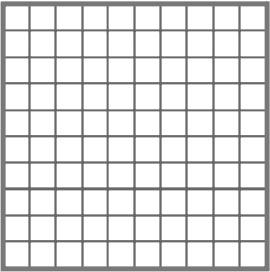 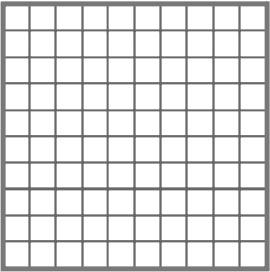 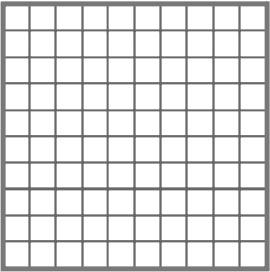 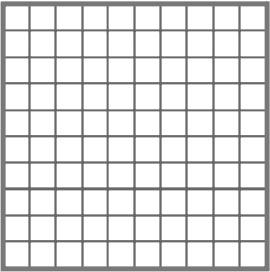 Hai trăm bốn mươi lăm
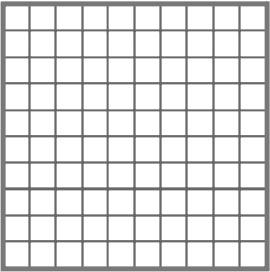 4
?
2
5
?
245
Ba trăm linh bảy
?
307
?
7
3
0
Hai trăm bảy mươi mốt
1
7
271
2
?
?
?
?
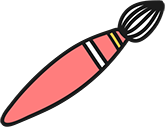 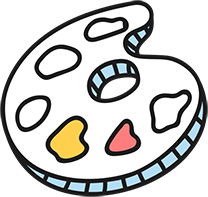 Số
2
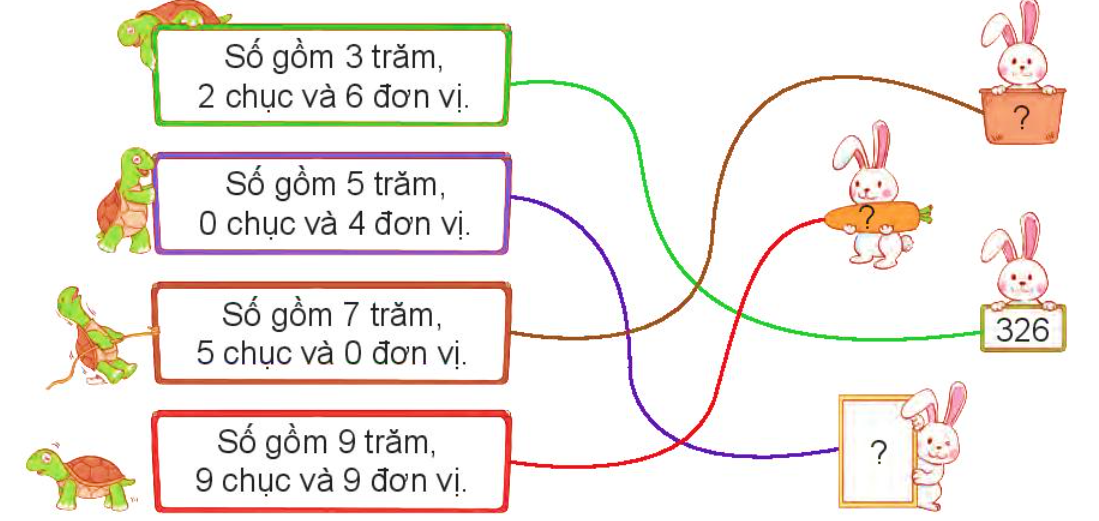 750
999
504
3
a) Số
2
2
2
3
5
0
3
a) Số
9
8
5
6
2
0
7
0
0
THẢO LUẬN NHÓM ĐÔI
3
b)
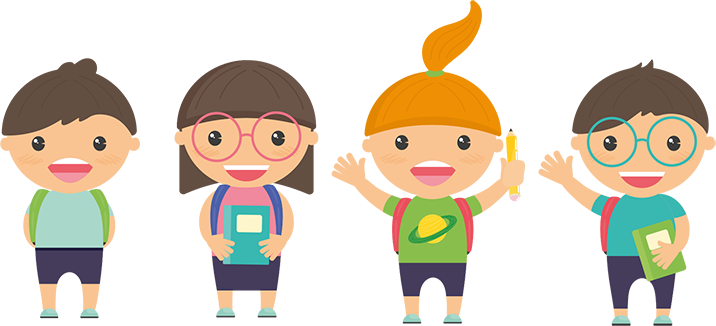 Viết các số 385, 538, 444, 307, 640 thành tổng các trăm, chục và đơn vị
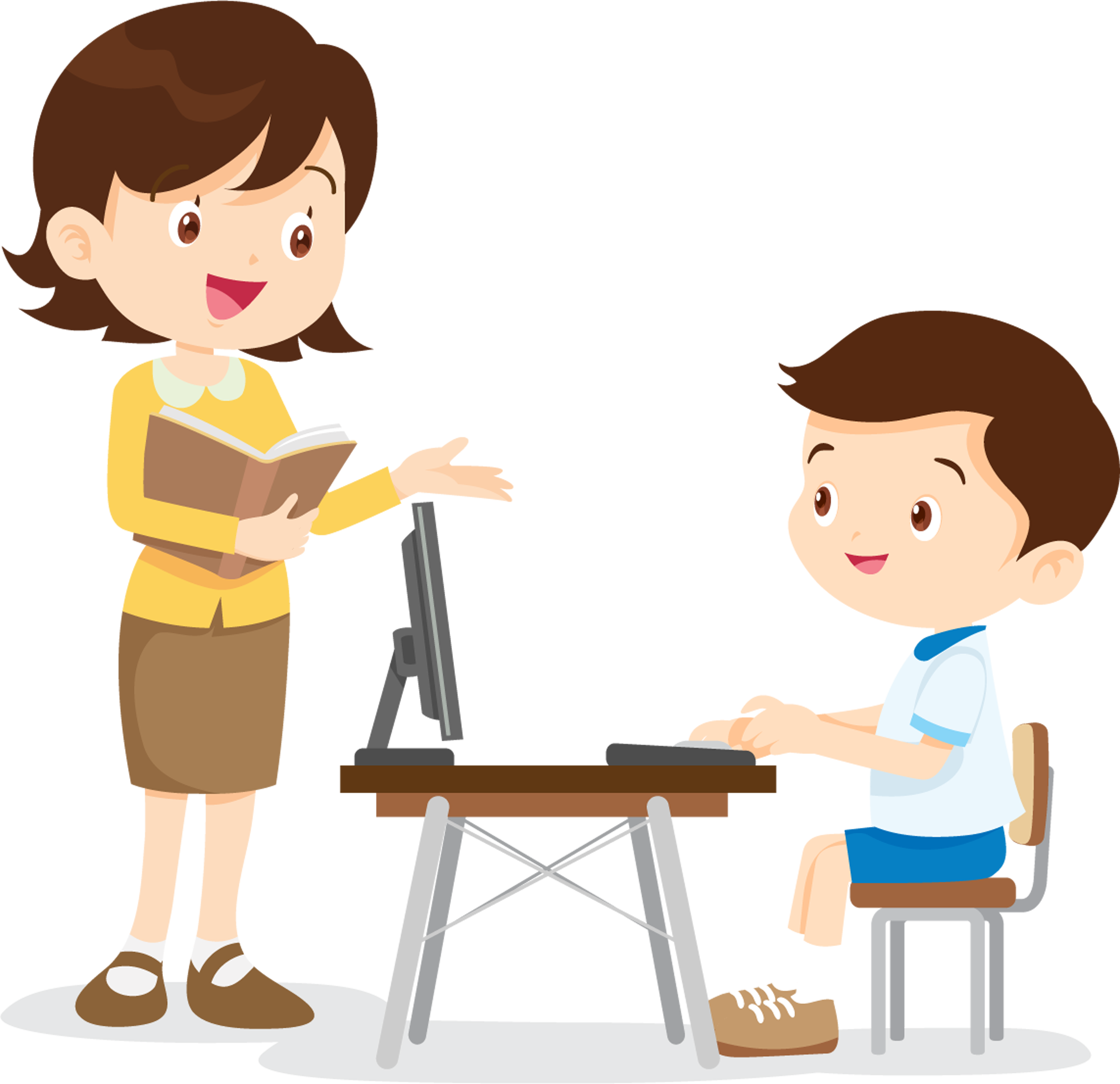 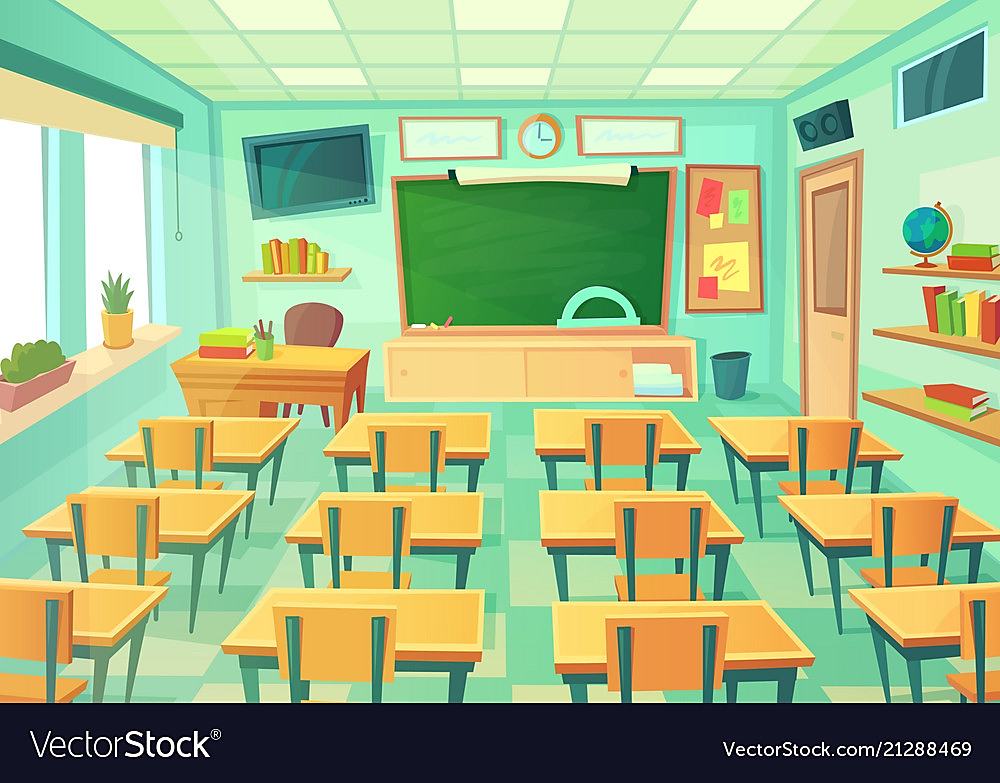 Trò chơi
Dọn dẹp lớp học
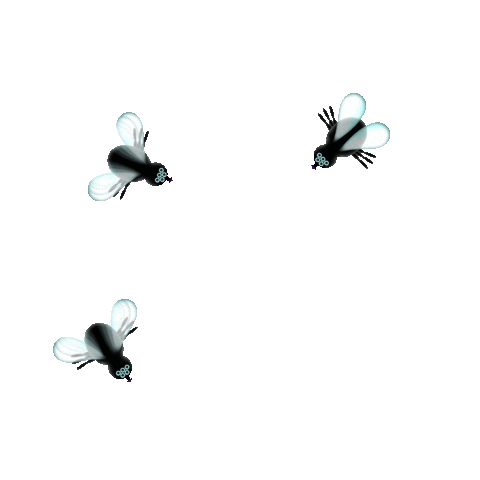 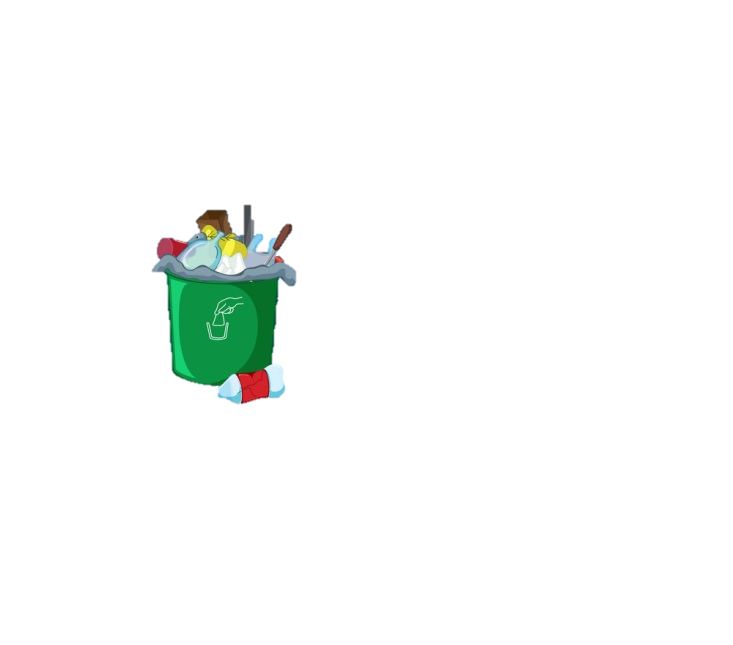 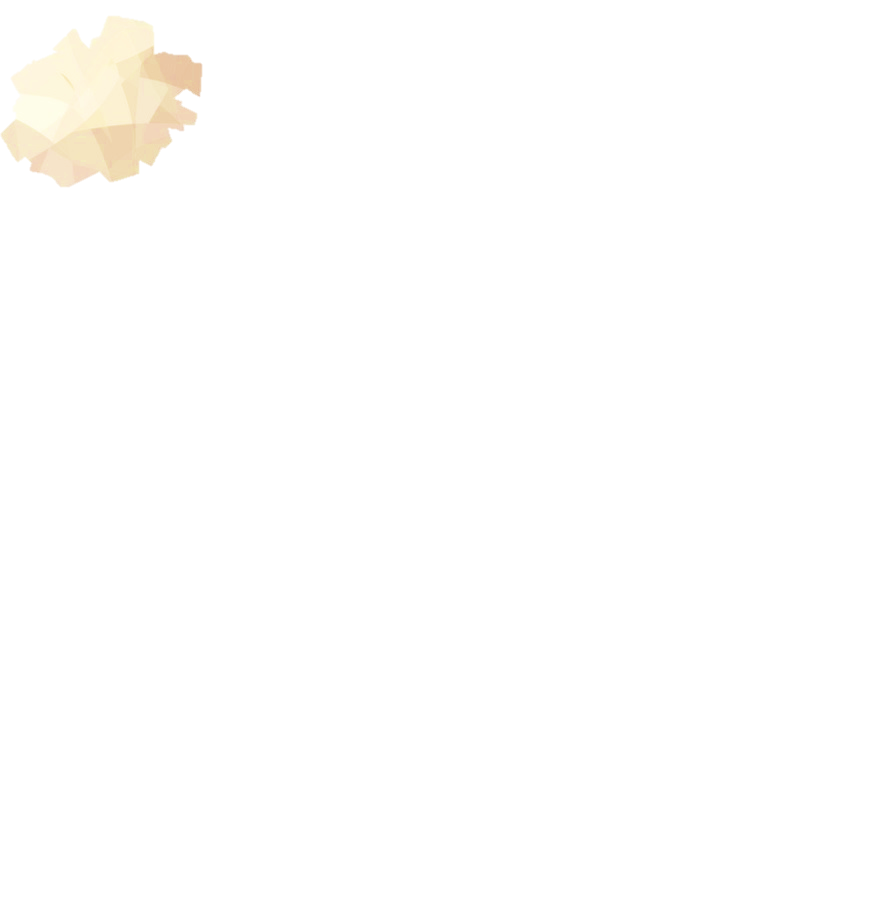 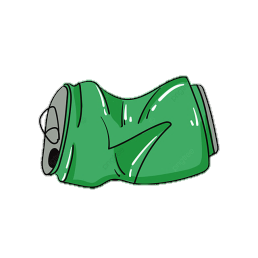 Kết thúc
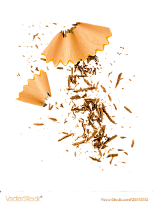 [Speaker Notes: GV CLICK CHUỘT VÀO THÙNG RÁC, LON NƯỚC, VỤN BÚT CHÌ, GIẤY  XUẤT HIỆN CÂU HỎI.
SAU KHI TRẢ LỜI XONG, GV CLICK CHUỘT VÀO MŨI TÊN “KẾT THÚC”  CHUYỂN SANG BÀI HỌC MỚI.]
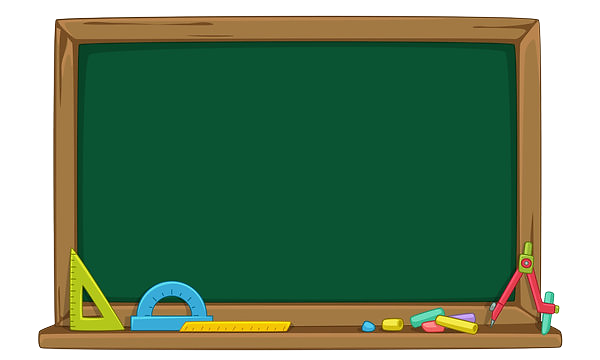 385 = ? + ? + ?
385 = 300 + 80 + 5
Quay về
[Speaker Notes: GV CLICK CHUỘT VÀO MŨI TÊN “QUAY VỀ”  TRỞ VỀ SLIDE TRÒ CHƠI]
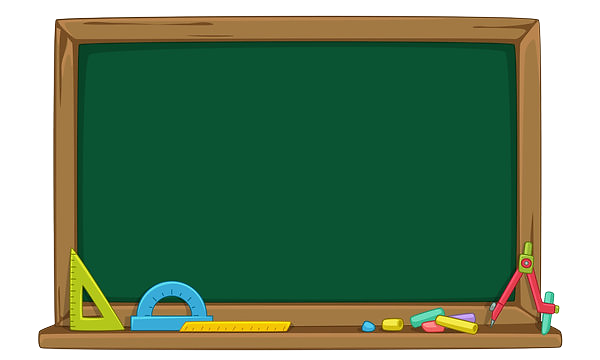 538 = ? + ? + ?
538 = 500 + 30 + 8
Quay về
[Speaker Notes: GV CLICK CHUỘT VÀO MŨI TÊN “QUAY VỀ”  TRỞ VỀ SLIDE TRÒ CHƠI]
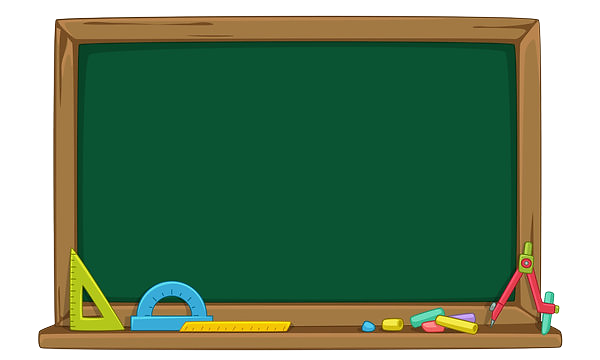 307 = ? + ? + ?
307 = 300 + 7
Quay về
[Speaker Notes: GV CLICK CHUỘT VÀO MŨI TÊN “QUAY VỀ”  TRỞ VỀ SLIDE TRÒ CHƠI]
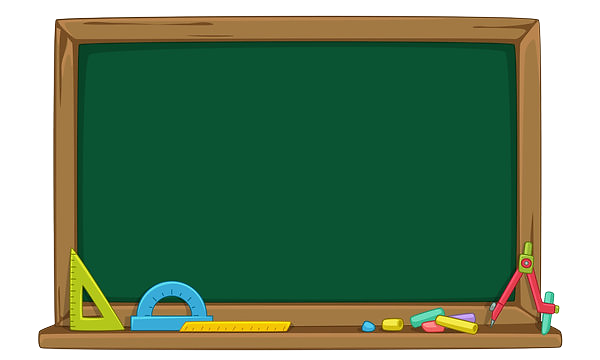 640 = ? + ? + ?
640 = 600 + 40
Quay về
[Speaker Notes: GV CLICK CHUỘT VÀO MŨI TÊN “QUAY VỀ”  TRỞ VỀ SLIDE TRÒ CHƠI]
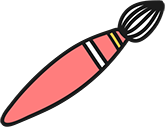 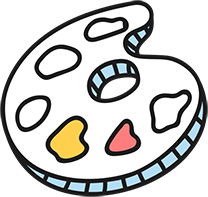 Số
4
425
427
881
879
998
1 000
36
37
324
325
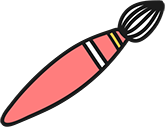 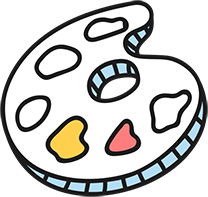 Số
5
11
13
15
17
18
20
10
12
14
16
19
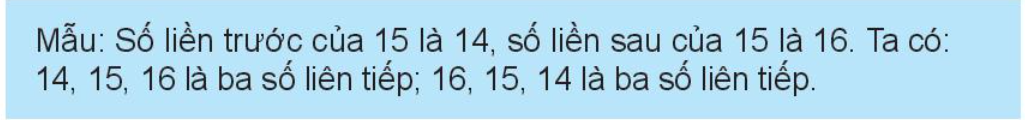 Số liền trước của 19 là      , Số liền sau của 19 là 
 Ta có: 18, 19,        là ba số liên tiếp, 20, 19,        là ba số liên tiếp.
18
20
?
?
20
18
?
?
tranthao121004@gmail.com
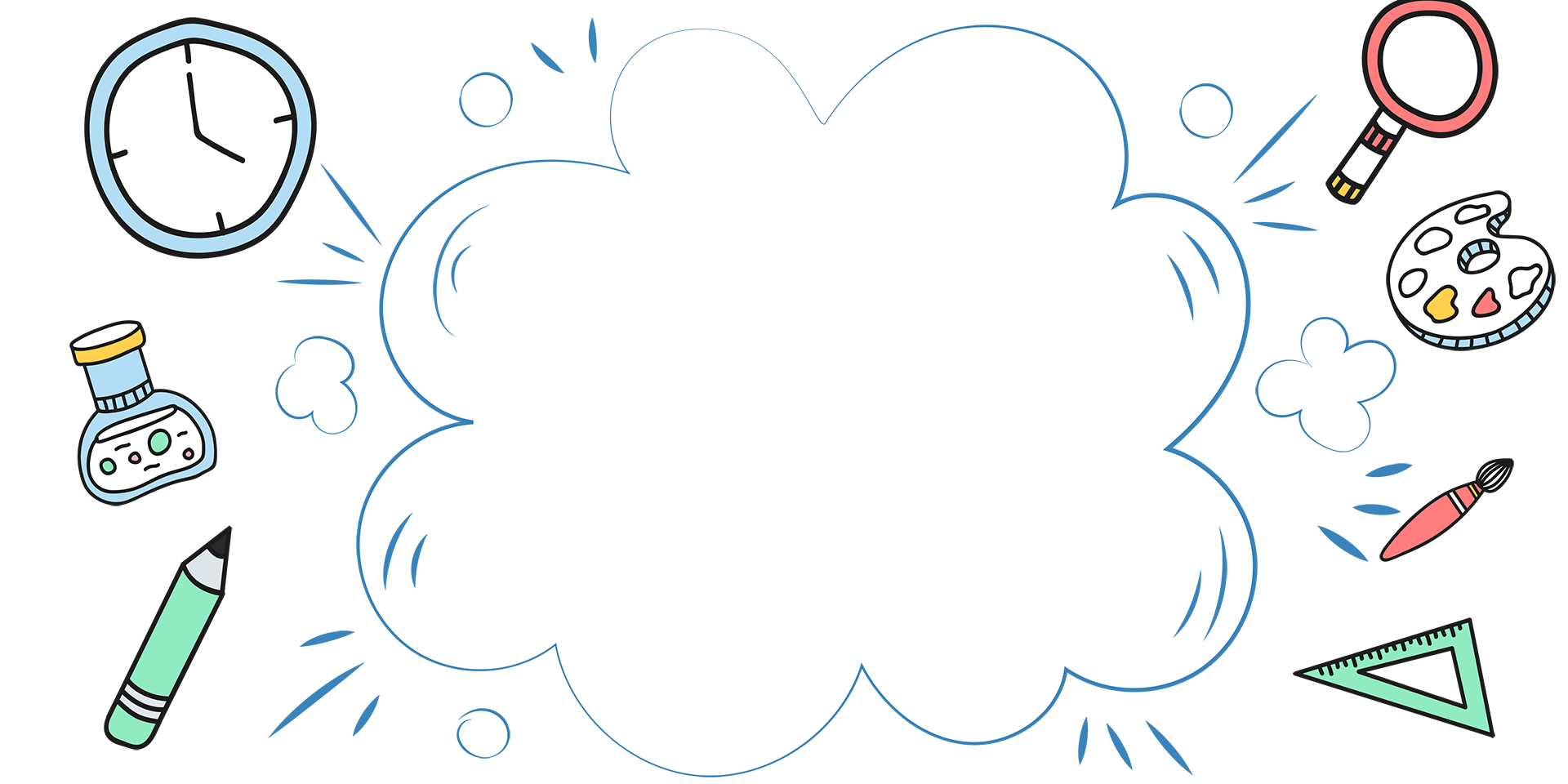 CỦNG CỐ
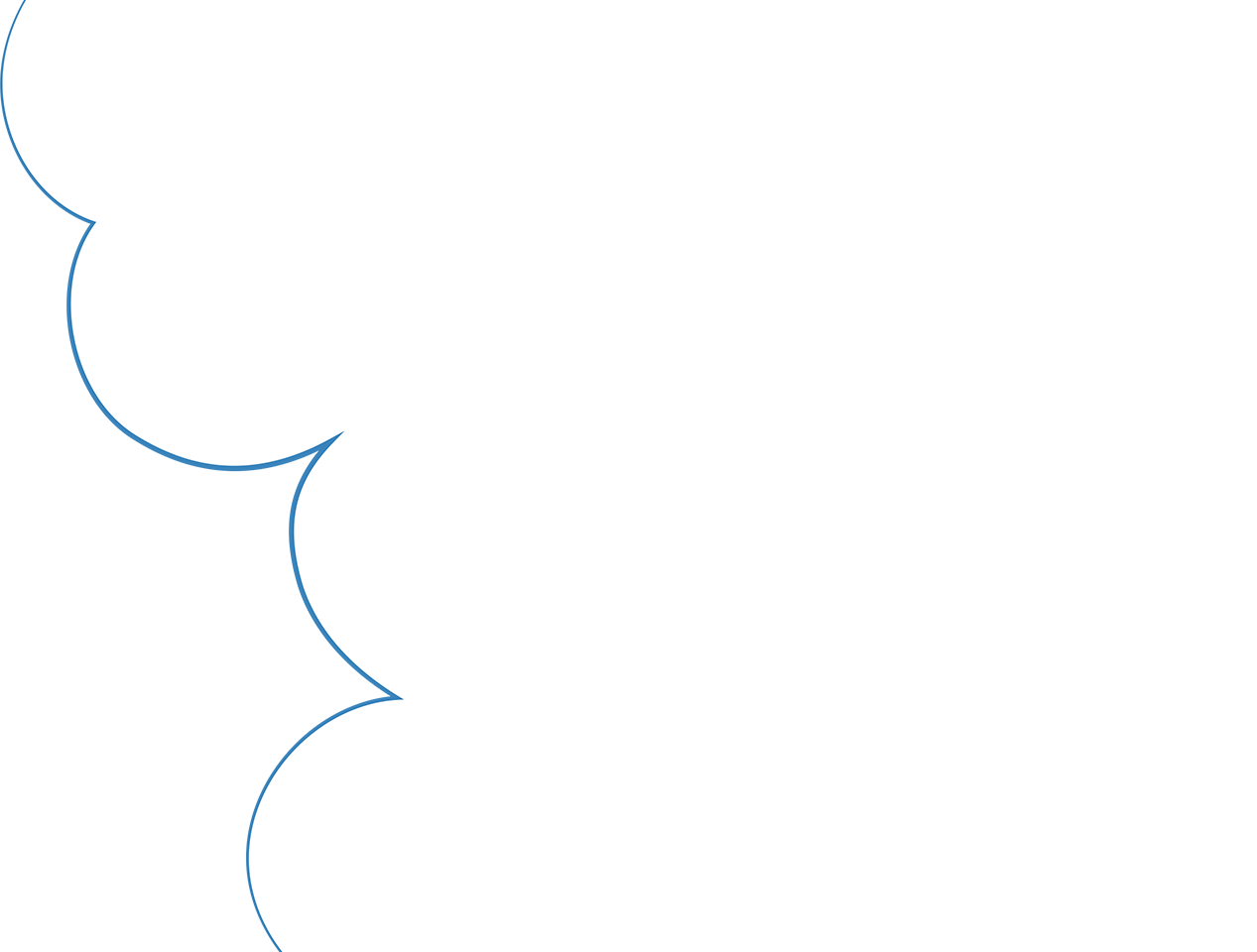 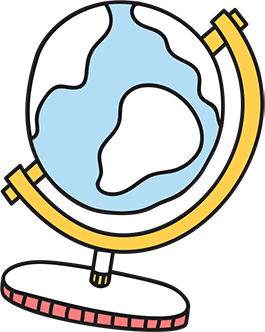 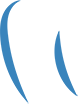 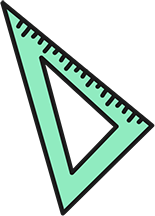 Tạm biệt
và
Hẹn gặp lại
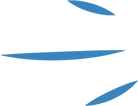 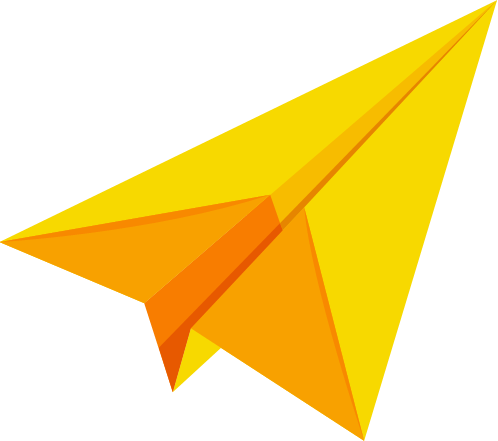 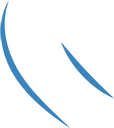 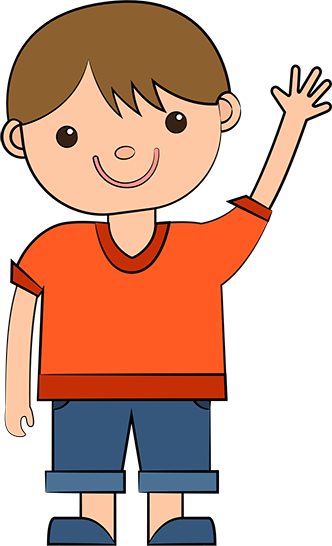 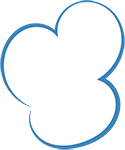 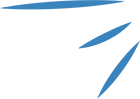 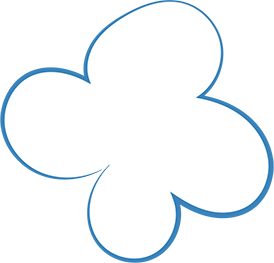 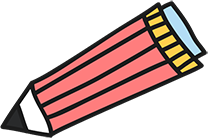 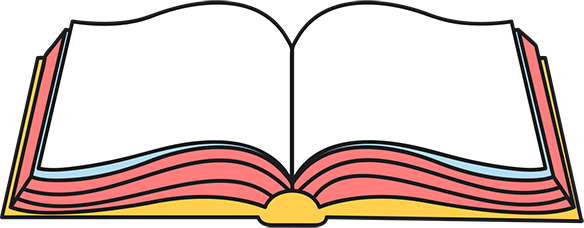 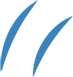